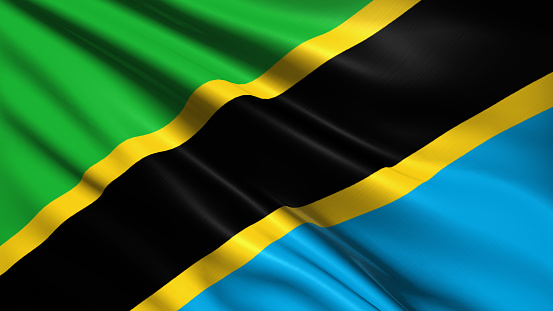 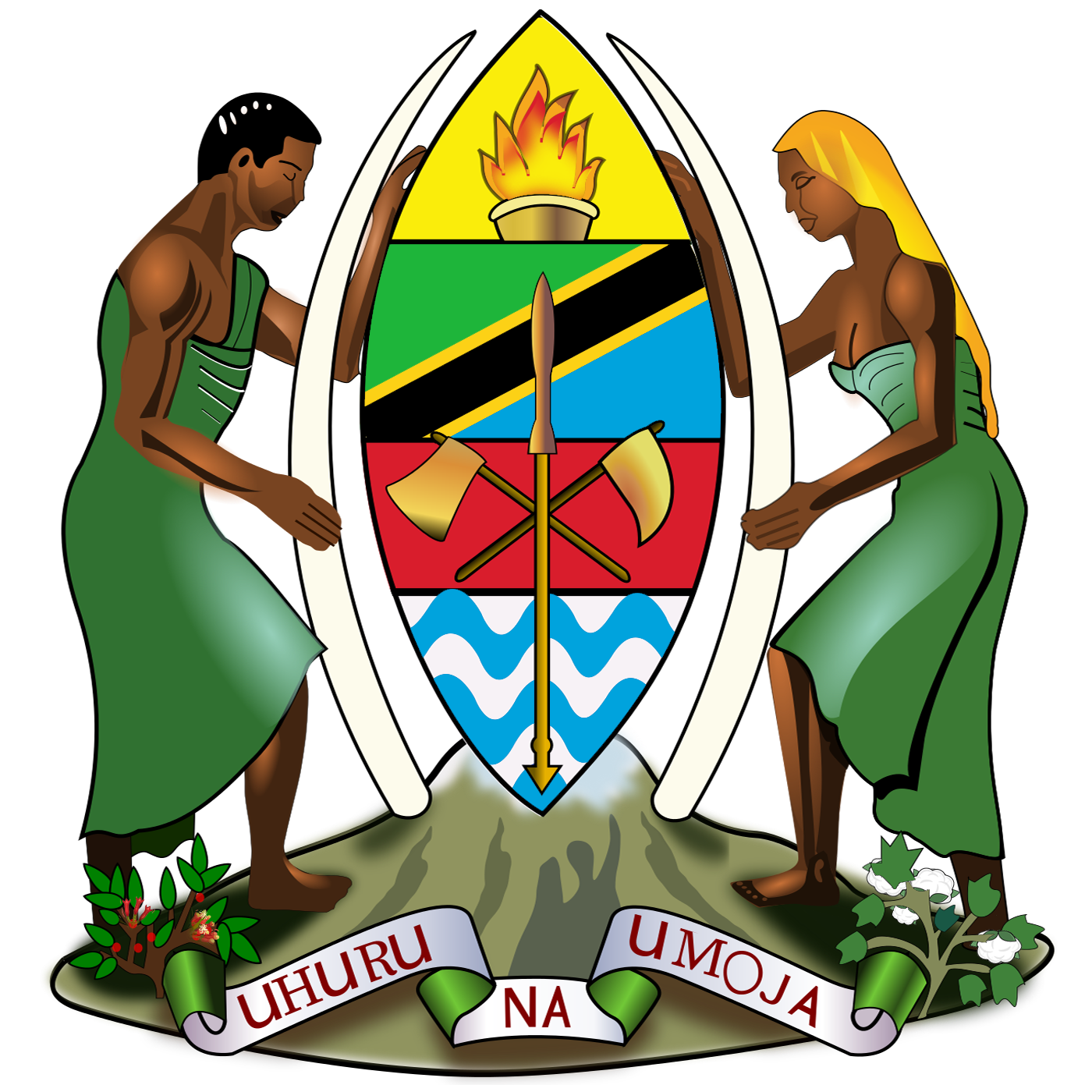 NATIONAL BUREAU OF STATISTICS
28th Meeting of the Wiesbaden Group on Business Registers International Roundtable on Business Survey Frames2 – 6 October 2023, Statistics Netherlands, The Hague, Netherlands
Author: William H. Matee
Organization: National Bureau of Statistics Tanzania
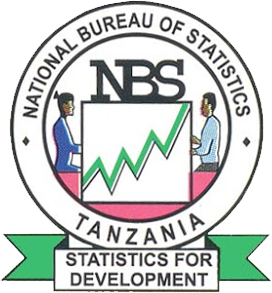 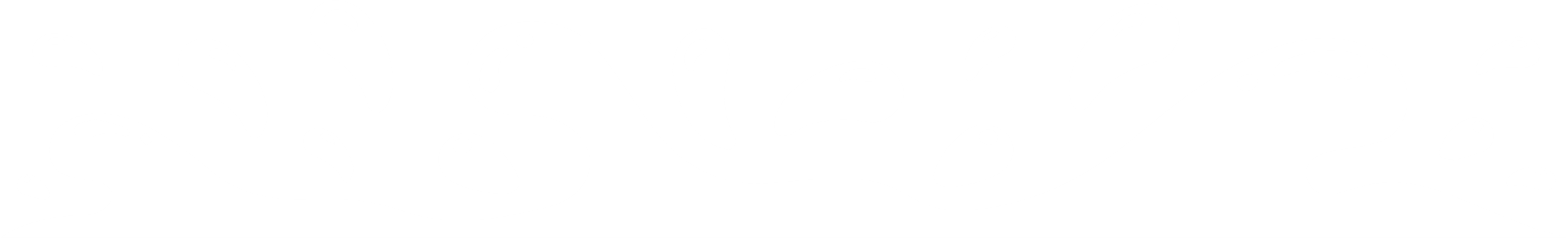 Outline
Introduction
What is Maturity Model
Statistical Business Register Maturity Model
Dimensions and Stages/Levels of SBR Maturity model
Conceptual visualization of the Maturity Model
Country Situation on SBR Maturity Model
Way forward
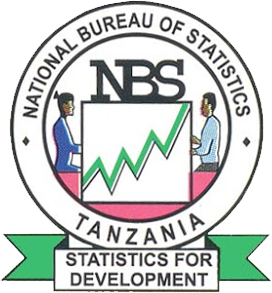 Introduction
The SBR Maturity Model as  an instrument which provides Statisticians a framework to assess the current status of SBR in the Country, like any other countries Tanzania is inclusive.
It helps to detect the stage of SBR for several Dimensions
Despite of  the dimensions, there are stages which provide an insight of the maturity status of  the respective dimensions.
The stages include Preliminary stage, Early Stage, Maturity stage and Advanced stage.
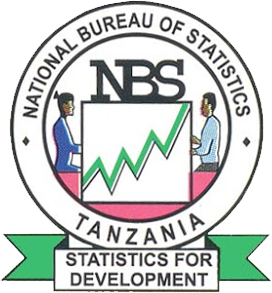 Why Maturity Model
Set realistic Key performance Indicators (KPIs) and Improvement goals
Tool to assess the stage of implementation of SBR in the country and identify possible areas for improvement
Help teams determine next steps or process changes
A maturity model is a tool that helps people assess the current effectiveness of a person or group and supports figuring out what capabilities they need to acquire next in order to improve their performance.
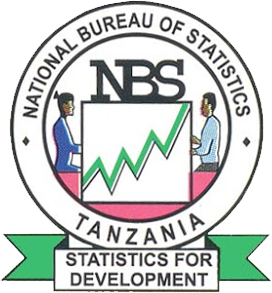 SBR Maturity model aims to be a tools for :-
D
share knowledge and best practices
determine the current state of your SBR
S
find help and guidelines to actually be able to take those steps
determine possible next steps for development
F
D
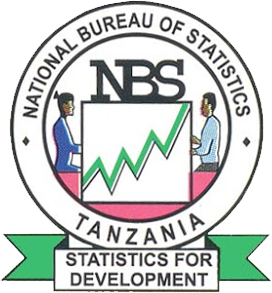 Dimensions of SBR Maturity Model
1
Legal and Institutional framework
2
Data sources of SBR
3
Maintenance and Update of SBR
4
Coverage of SBR
Dimensions
5
Use of SBR
6
IT environment
1
7
Interoperability
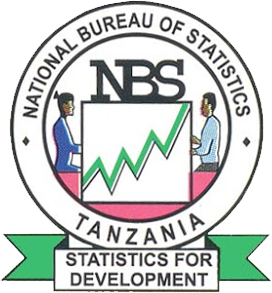 Stages or Levels of SBR Maturity model
Advanced Stage
Mature stage
Early Stage
Preliminary stage
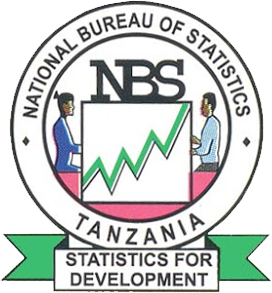 Improvement Measures
4. Advanced
Conceptual visualization of the Maturity Model1
3. Mature
2. Early
Characteristics & Requirements
1.Preliminary
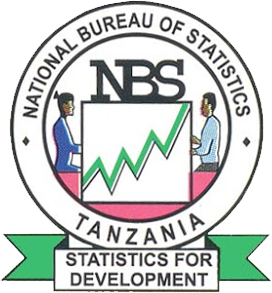 1 https://unstats.un.org/unsd/statcom/53rd-session/documents/BG-3p-SBR-Maturity-Model-E.pdf
Country Situation on SBR Maturity Model and Dimensions versa stages
DIMENSION 1
LEGAL INSTITUTIONAL
FRAME WORK
Framework relevant for establishing and maintaining the SBR
There is Statistics Act, which allow to Conduct Census and Surveys.
MoU  signed with MDAs to access Administrative data Sources, i.e. Tanzania Revenue Authority, Ministry of Education, Ministry of Health and Ministry of Trade and industry etc
Signed MoUs on processes
Advanced Stage
Mature Stage
Early Stage
Preliminary stage
No Statistical Act, Even Memorandum of Understanding (MoU)
Standard Statistics law allows the dissemination of SBR
Provision mandating NBS to Collect data in Statistical Law or MoU
MoU entailing NBS to collect some  SBR variables from MDAs
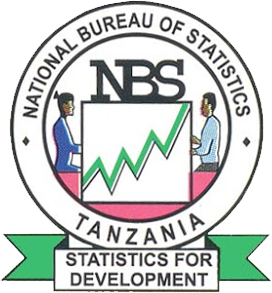 DIMENSION 2
Data sources for SBR
Various Data sources NBS used to build and  maintaining the SBR.
Currently,  main data source is Administrative sources  from Revenue Authority.
Complemented by Feedback from surveys,  Economic Census and Surveys and Physical Investigations
Data Confidentiality
Preliminary stage
Data are limited of irregular
Advanced Stage
Early Stage
Economic Census and Survey used to establish SBR
Uses More than one administrative data sources in maintenance and update SBR  i.e Surveys and Census
Mature Stage
SBR maintenance  based on Administrative data sources, Mainly Tanzania Revenue Authority (TRA) i.e. income Tax unit
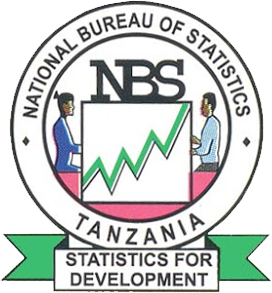 DIMENSION 3
MAINTENANCE AND UPDATE OF SBR
Maintenance and update procedures for the SBR Constant update of the SBR in terms of both coverage and content
Dynamics of administrative units i.e. units can die, change location, change activity etc.
Updating procedures incorporate rules identifying the types of legal and administrative signals that result in the birth, death, or continuation of an establishment  or enterprise
Advanced Stage
Mature Stage
Early Stage
Preliminary stage
SBR not maintained or updated, or is updated irregularly without formal  procedures
Updating procedures and methods are being developed
Procedures, Methods and documentations.
No  regular validation
Procedures adjusted continuously, Government unique identifier driven and profiling of Enterprises
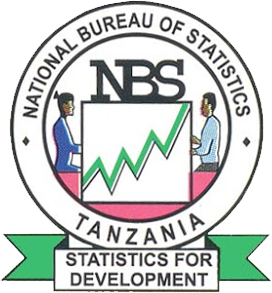 Dimension 3…
cont.
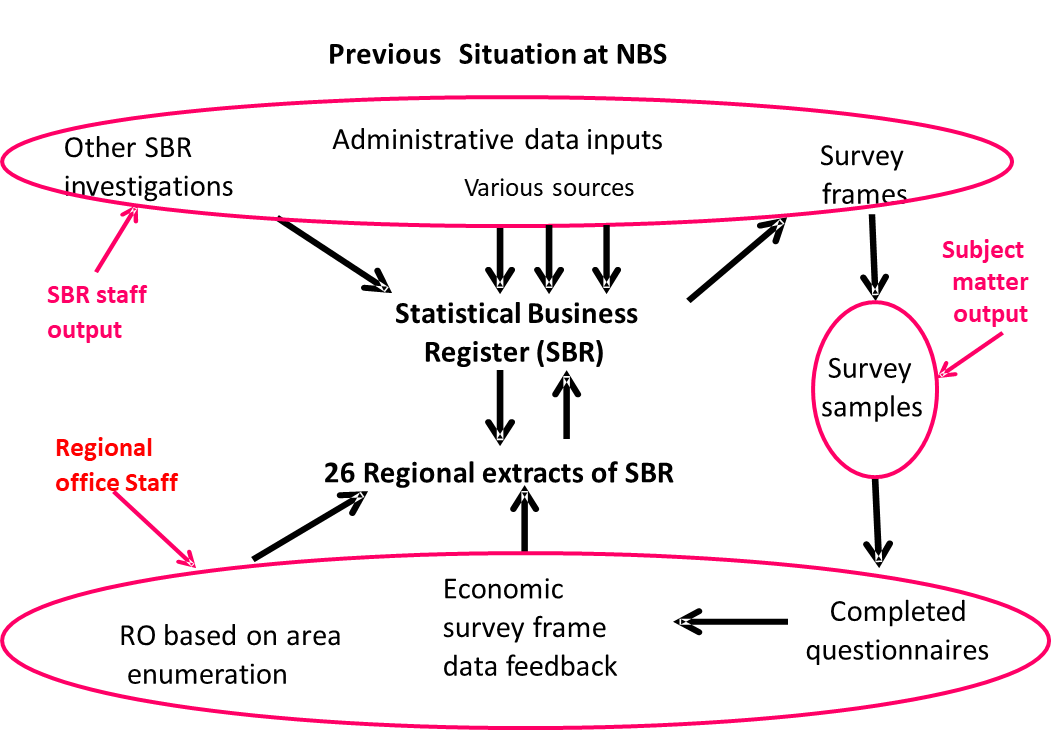 Regional Offices (RO) update SBR through area investigations confined to improvement of content  and not coverage.
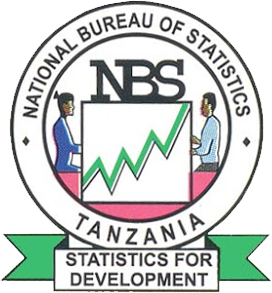 Proposed Situation at NBS
Dimension 3…cont.
Administrative data inputs
Specify
Survey
Primary
Selected
investigations
frames
source
sources
Business Register
Survey
NGUVU KAZI KWA JINSI
samples
26 Regional extracts
of SBR
26 Regional Statistics Offices use administrative data sources to improve the  content of the units in SBR,
Economic
RO investigations
Completed
survey frame
to improve content
questionnaires
data feedback
not coverage
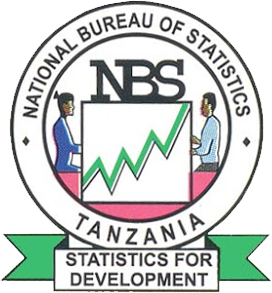 DIMENSION 4
COVERAGE OF AN SBR
Constitute SBR  coverage - The type of statistical unit (for example enterprise) and the particular population of these units that constitute the survey frame.
Content- data items or  variables or indicators that measure the counts or characteristics (attributes) of the population of units together with the reference period
Completeness- the SBR includes all institutional units within the 2008 SNA production boundary
Advanced Stage
Mature Stage
Early Stage
Preliminary stage
Limited institutional sectors
Remarkable Institutional sectors, Minium Content, cover units in the sources of data, checking coverage is limited because of limited resources.
Administrative sources provide partial coverage, the variables attached to each unit follow international recommendations.
Effort to expand content to includes GIS Coordinates for SBR statistical units
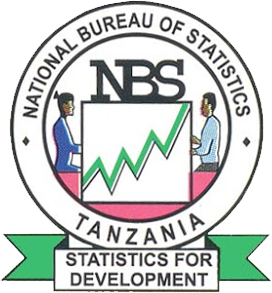 DIMENSION 5
Use of SBR
Providing Sampling Frames
Within NBS and 
Other organizations
enabling measurement of respondent burden
Facilitate application of Standards such as ISIC Rev.4 to units
Preliminary stage
Frame development process is not standardized in the process of economic programs
Advanced Stage
Early Stage
The users of the SBR have limited involvement in the SBR development and maintenance.
Mature Stage
The SBR can support monitoring of survey response and burden.
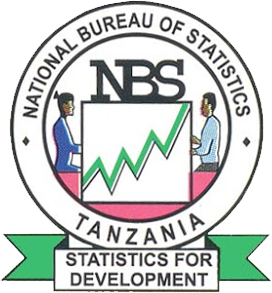 DIMENSION 6
IT ENVIRONMENT
Supports the data storage, maintenance, update, dissemination and Archiving of SBRs microdata.
SBR receive data from administrative sources manually i.e (excel sheet)
No defined simple database structure for SBR
No Special web portals to support companies to update their information in the SBR
Advanced Stage
Mature Stage
Early Stage
Preliminary stage
DIMENSION
No integrated SBR database,
Uses excel spreadsheets
Limited organization of IT infrastructure
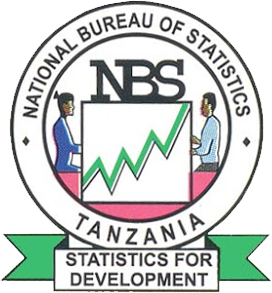 Dimension 7
PRELIMINARY STAGE
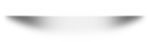 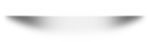 No Consideration of interoperability with other registers
No Consideration of interoperability with other registers
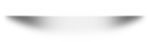 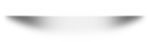 ADVANCED STAGE
EARLY STAGE
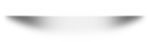 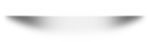 Interoperability
ability of an SBR to communicate and exchange standardized data with other registers.(National and international)

Not yet done
No Consideration of interoperability with other registers
No Consideration of interoperability with other registers
MATURE 
STAGE
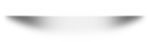 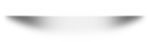 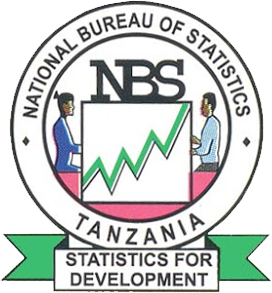 COUNTRY SITUATION ON SBR MATURITY MODEL
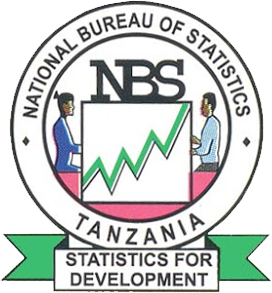 Assessments of SBR have not  yet being done
Why?
Awareness
Knowledge
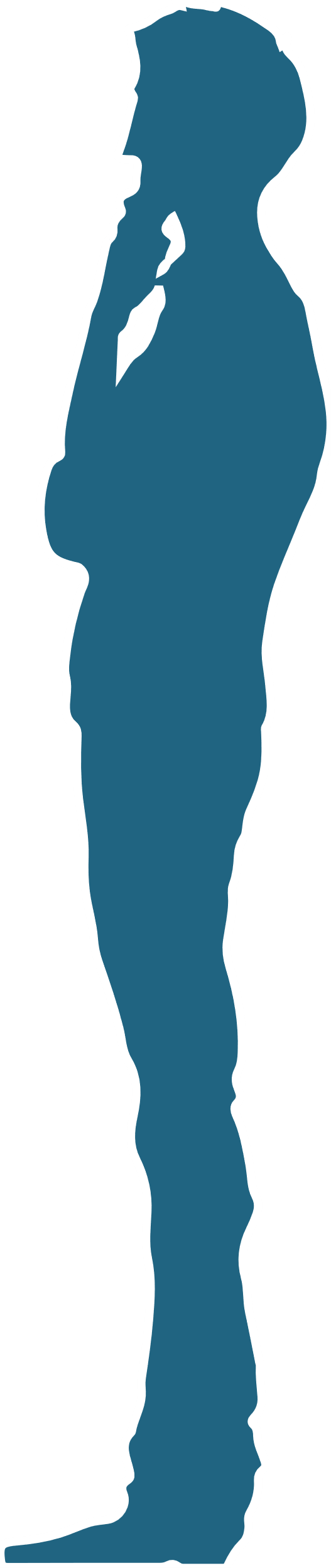 WAY FORWARD
In order to facilitate the use of Maturity model, Tanzania have not yet developed tools for monitoring their stages for improvement their SBR. But some dimensions are followed without known.
What should be done?
Learn best practices from other countries
Adopt different guidelines for development, maintenance  and update of an SBR
Acquires consultancy  services for improving SBR
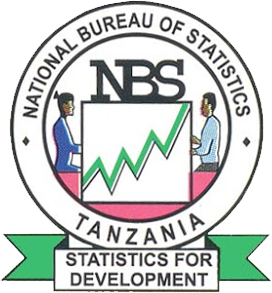 REFERENCE
1
Guideline for Building Statistical business Register in Africa (AfDB)
2
ESS Business Register Recommendations Manual
3
Statistical Business Register Maturity,2020
Draft Manual on the Statistical Business Register Maturity Model for Statistical Business Registers, 2021
4
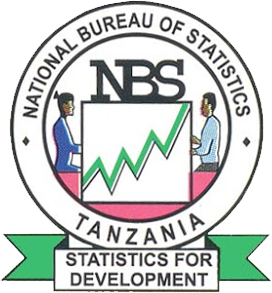 NATIONAL BUREAU OF STATISTICS
THANK YOU FOR LISTENING
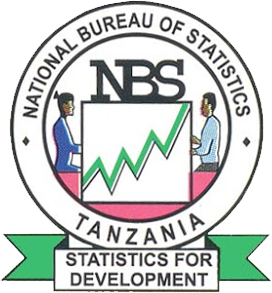 ASANTE SANA